«Проблемы в общении с ребенком – как преодолеть?»
Клуб компетентных родителей
Не беги
Хватит шуметь
Стой смирно
Не лезь
Не трогай
помолчи
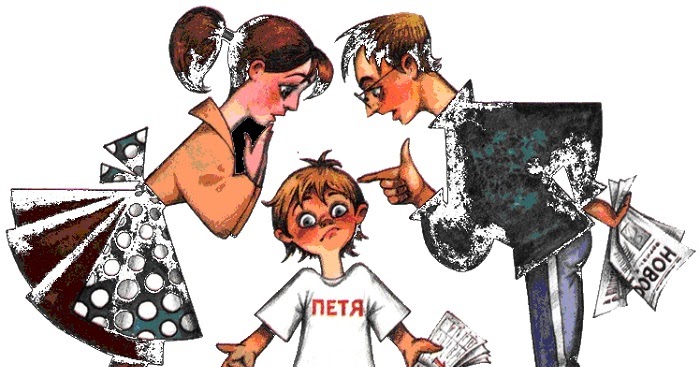 Не умничай
Не мешай
Критикующий родитель
Осознанный родитель
Силой заставить
Давит на совесть
Вызывает чувство вины
Манипулирует
Использует эмоциональное и физическое насилие
А что сейчас происходит?
Что спровоцировало такой негатив?
Что именно меня сейчас не устраивает и почему?
Что именно сейчас не устраивает ребенка и почему?
Ситуация развивается
Дети ХОТЯТ слушаться своих родителей!!!
Ребёнок должен
1.
2.
3.
4.
5.
6.
7.
8.
Анализируем требование
Установка, требование актуальны, полезны для современного мира? Чему она научит ребенка?
Как у вас сформировалась эта установка, требование? (От вас требовали, или наоборот, зря не требовали этого? Кто именно вам это говорил?)
Это требование к ребенку улучшает ваши отношения с ним сейчас? Улучшит их через 5,10 лет?
Это помогает ему вырасти счастливой и гармоничной личностью?
Я хочу, чтобы ребёнок в будущем обладал качествами
1. 
2.
3.
4.
5.
6.
7.
8.
Должен
Обладает качествами
1.
2.
3.
4.
5.
6.
7.
8.
1.
2.
3.
4.
5.
6.
7.
8.
Соотнесите ваши требования с желаемыми качествами ребёнка
Не балуйся, не кричи, не разбрасывай игрушки, не дерись, не лезь в лужу
Учимся высказываться позитивно
Говорим по-старому, но следим за собой и продолжаем отрицательные требования положительными формулировками (Саша, не убегай, иди рядом).
Затем окончательно переходим на положительные формулировки (Саша, иди рядом со мной).
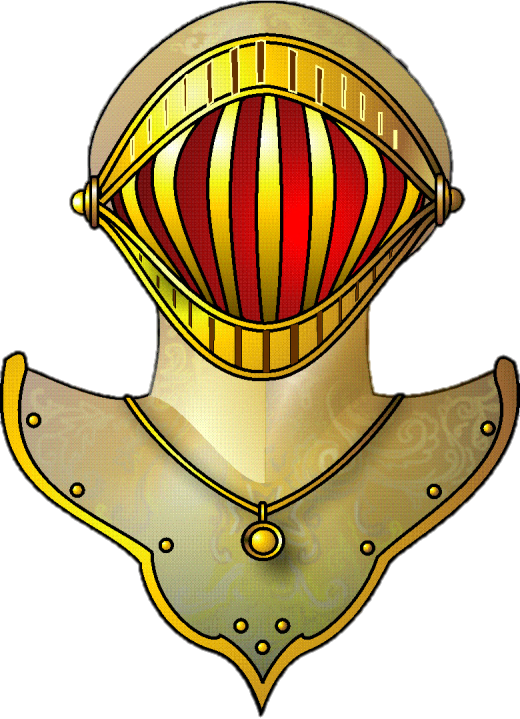 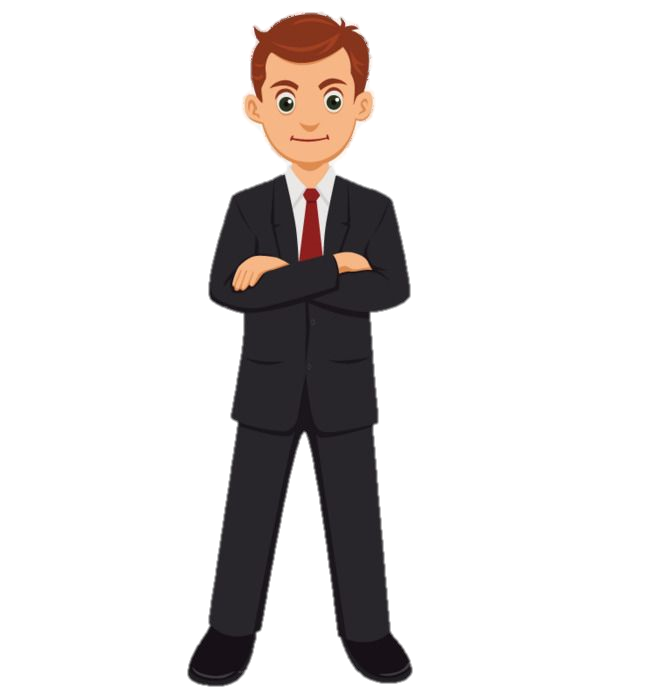 проблема
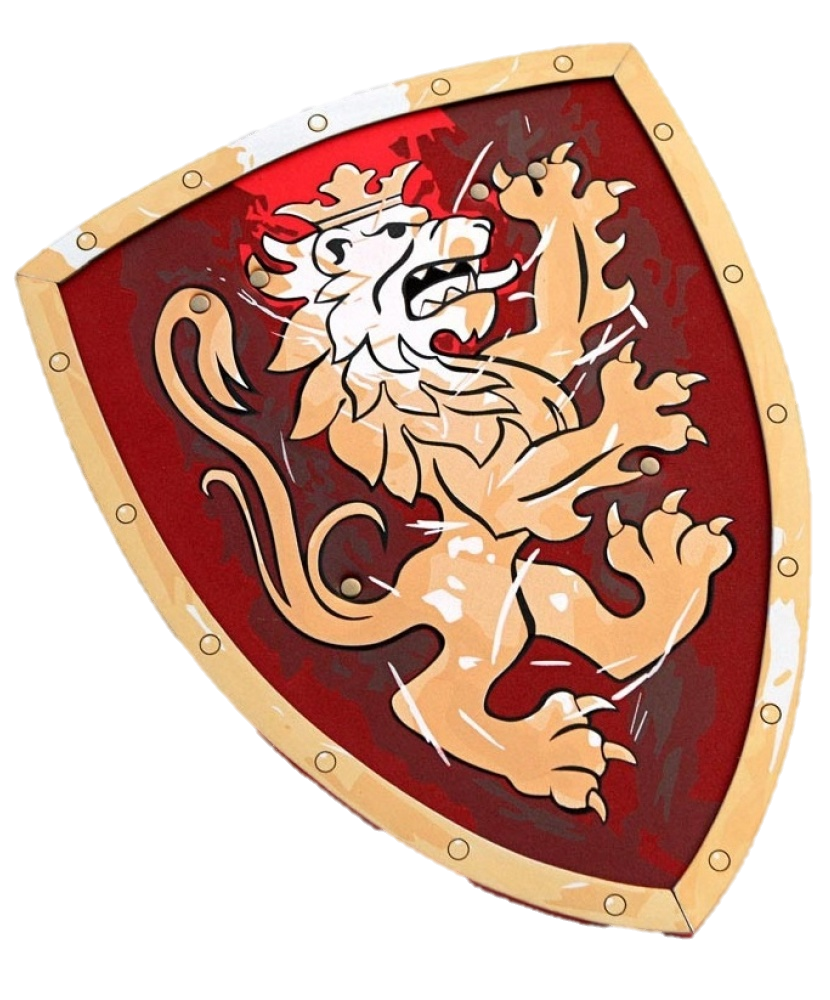 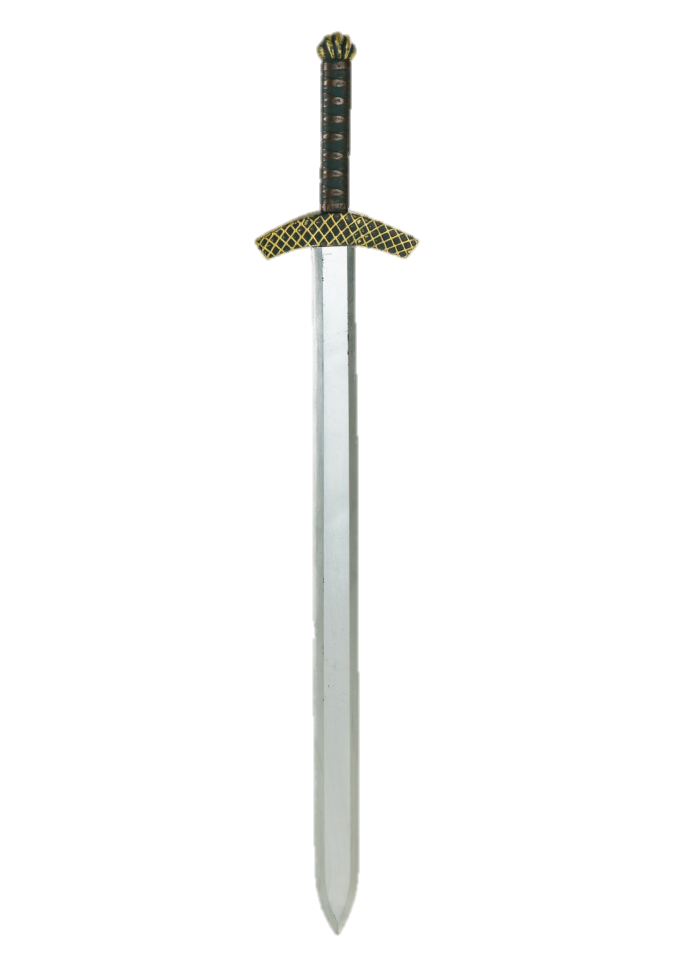 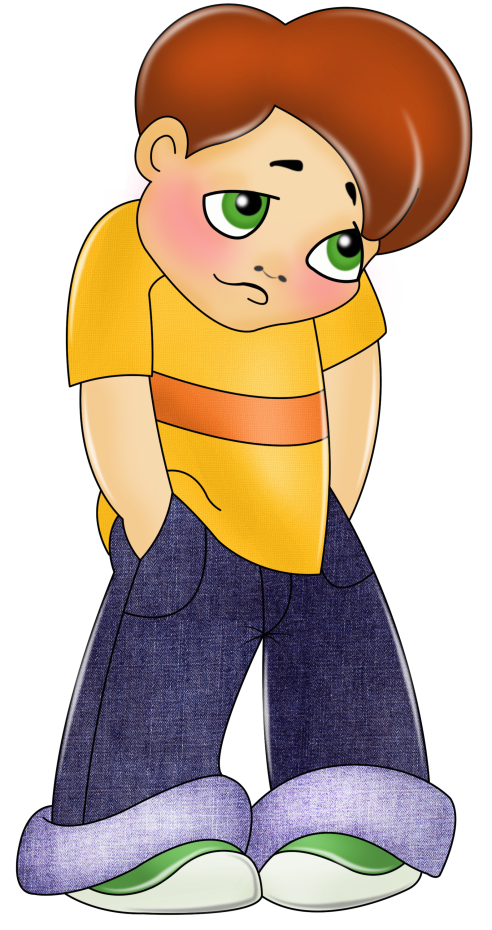 Разумный мозг
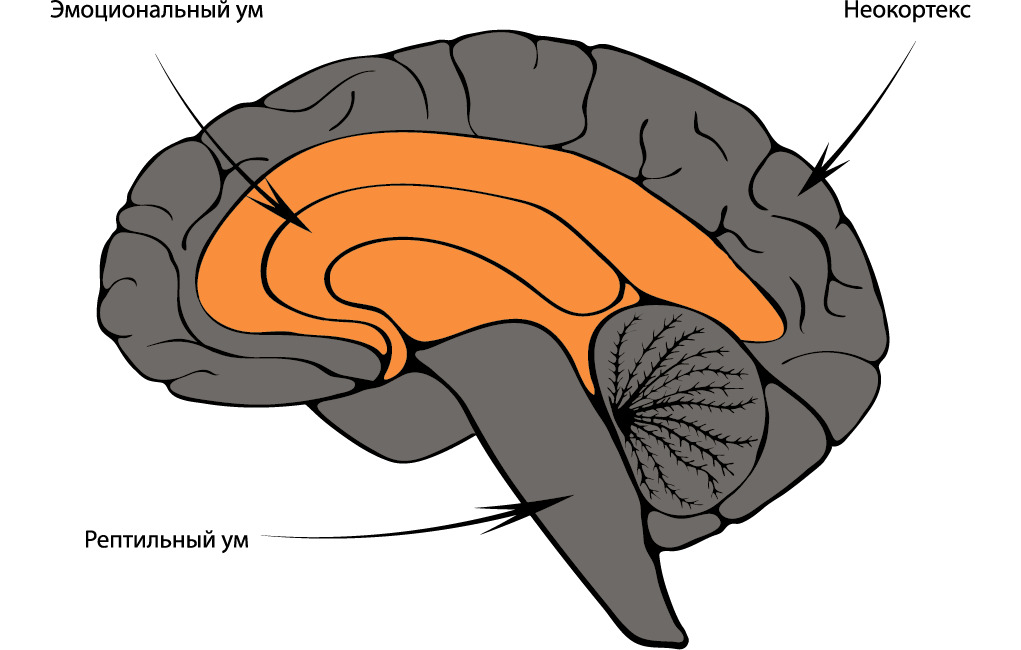 !
!
!
!
!
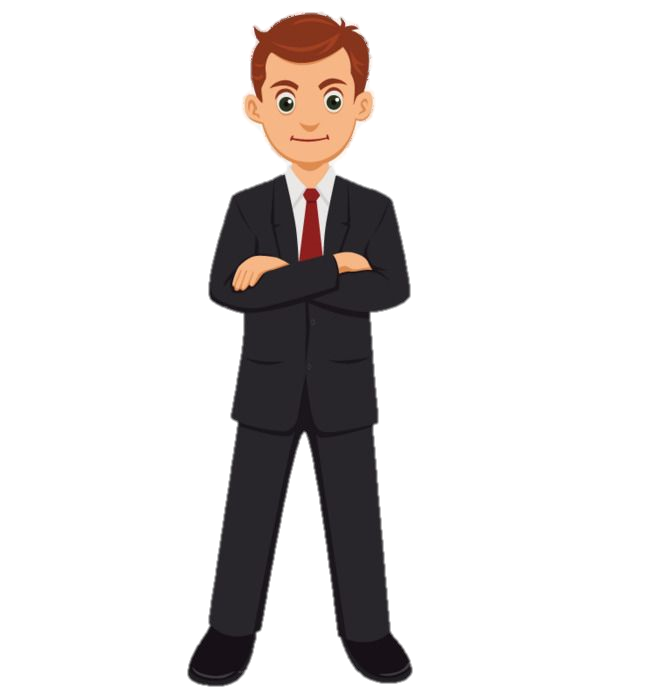 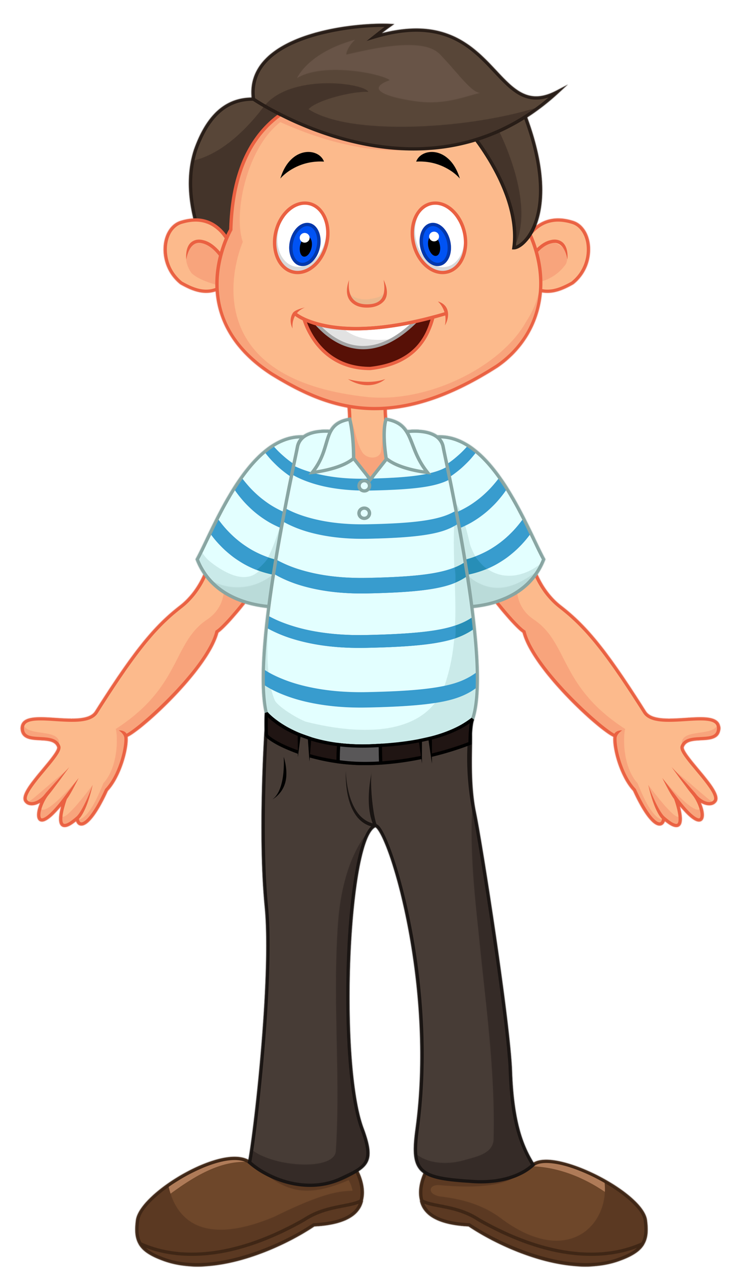 проблема
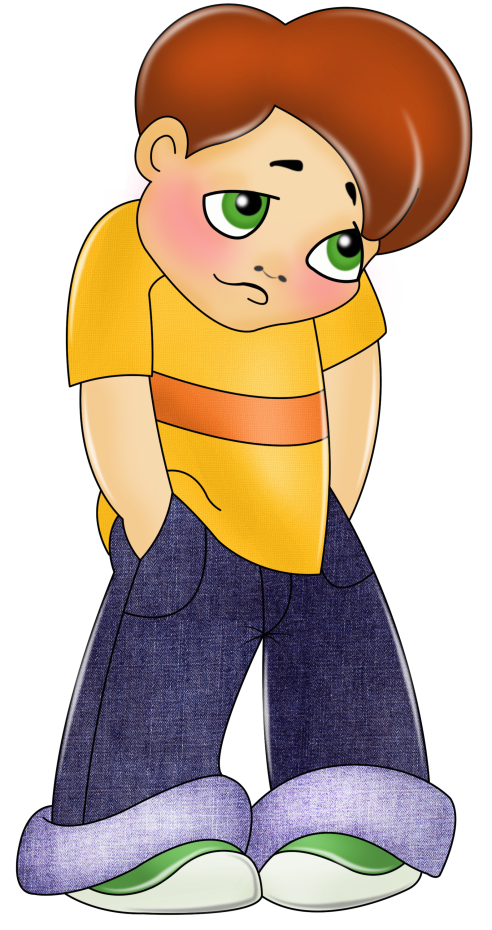 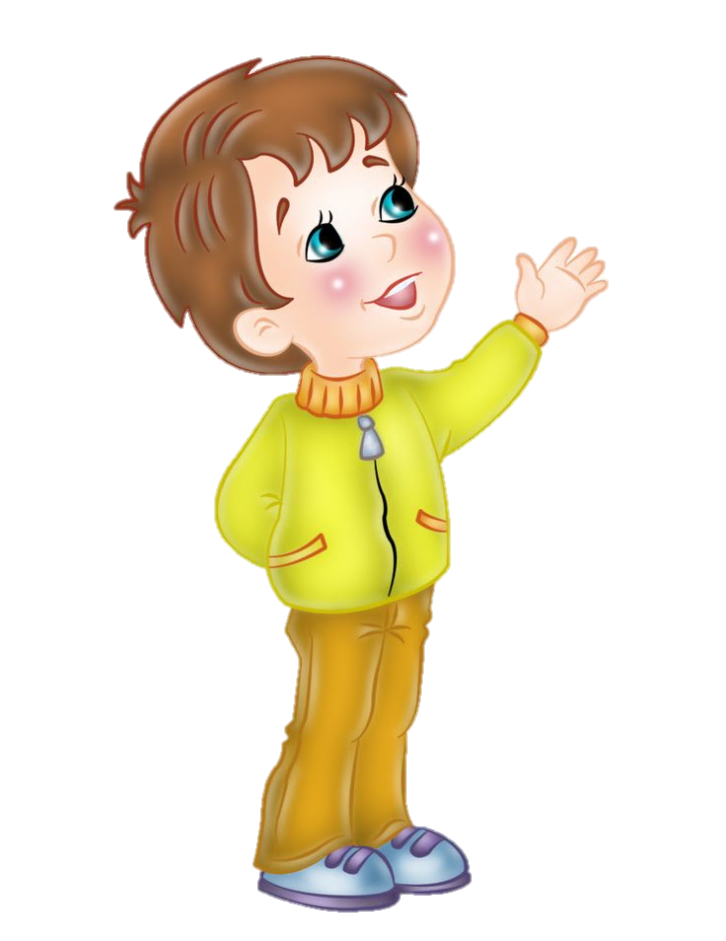 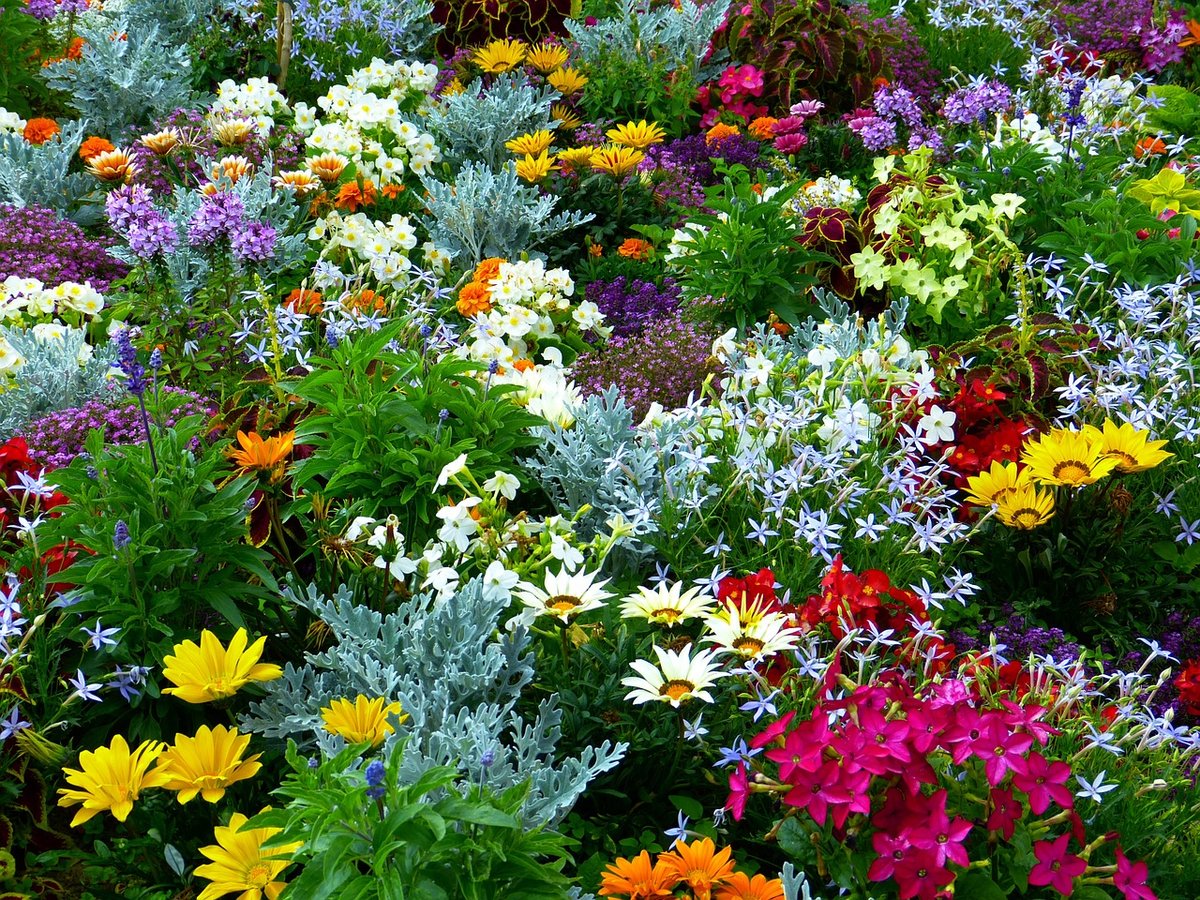 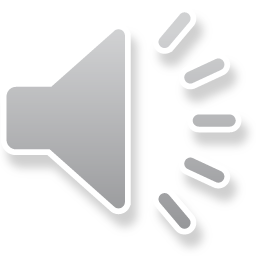 Спасибо за внимание